UNIT 13: FINANCIAL  REPORTING
UNIT CODE: K/508/0526
CREDIT  VALUE: 15
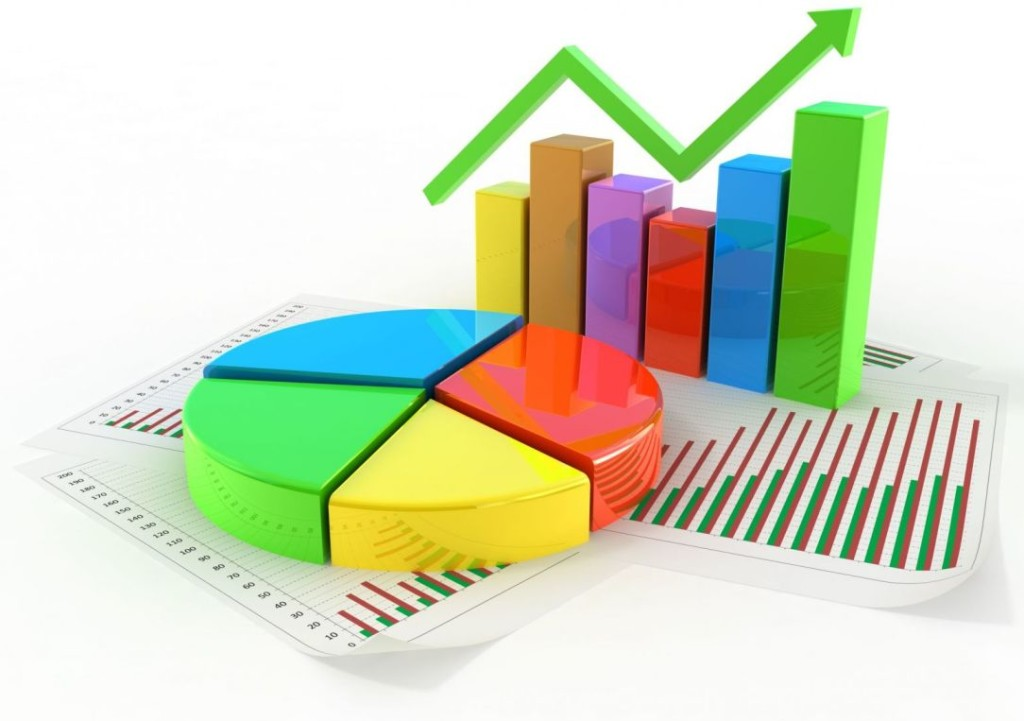 UNIT 13: FINANCIAL  REPORTING
Learning Outcome 2: Interpret Financial Statements
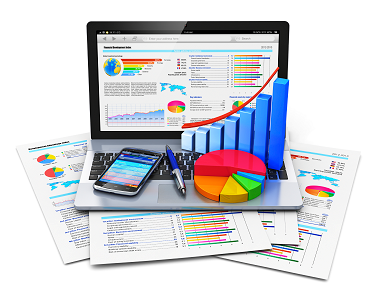 THE BASIC SYLLABUS
1. Analyse the context and purpose of financial reporting.
2.Interpret Financial statements
3.Evaluate financial reporting standards and theoretical models and concepts
4. Evaluate international differences in financial reporting
LEARNING OUTCOMES
Interpret Financial Statements






D2: Using appropriate theories and models suggest how organisations can effectively respond to existing and potential financial problems.
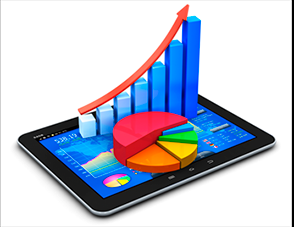 OVERVIEW
The main purpose of financial statement analysis is to utilize information about the past performance of the company in order to predict how it will fare in the future. Another important purpose of the analysis of financial statements is to identify potential problem areas and troubleshoot those.
CASHFLOW STATEMENTS
The purpose of the cash flow statement is to show where an entities cash is being generated (cash inflows), and where its cash is being spent (cash outflows), over  a specific period of time (usually quarterly and annually). It is important for analyzing the liquidity and long term solvency of a company.
CASHFLOWS STATEMENTS
The cash flow statement uses cash basis accounting instead of accrual basis accounting which is used for the balance sheet and income statement by most companies. This is important because a company may accrue accounting revenues but may not actually receive the cash. This could produce profits and taxes payable but not provide the resources to stay solvent.
CASHFLOW STATEMENTS
Cash Flow Statement Components
The cash flow statement components provide a detailed view of cash flow from operations, investing, and financing:
Cash Flow from Operating Activities:
The net amount of cash coming in or leaving from the day to day business operations of an entity is called Cash Flow From Operations.
CASHFLOW STATEMENTS
Cash Flow From Investing Activities
Cash flow from investing activities would include the outflow of cash for long term assets such as land, buildings, equipment, etc., and the inflows from the sale of assets, businesses, securities, etc. Most cash flow investing activities are cash out flows because most entities make long term investments for operations and future growth.
CASHFLOW STATEMENTS
Cash Flow From Finance Activities
Cash flow from finance activities is the cash out flow to the entities investors (i.e. interest to bondholders) and shareholders (i.e. dividends and stock buybacks) and cash inflows from sales of bonds or issuance of stock equity. Most cash flow finance activities are cash outflows since most entities only issue bonds and stocks occasionally.
CASHFLOW STATEMENTS
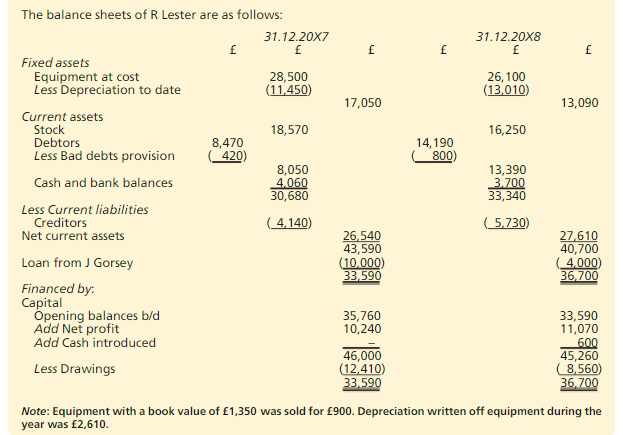 CASHFLOW STATEMENTS
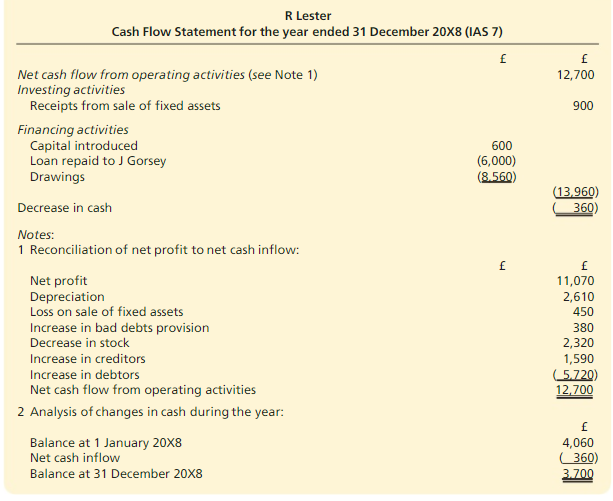 PROFIT AND LOSS ACCUNTS
A Profit and Loss (P&L) statement measures a company’s sales and expenses during a specified period of time.  The function of a P&L statement is to total all sources of revenue and subtract all expenses related to the revenue. It shows a company’s financial progress during the time period being examined.
PROFIT AND LOSS ACCUNTS
There  are  two  reasons  to  prepare  a  P&L  statement.  One  reason  is  the  P&L  statement  answers the question, “Am I making any money?” It is a valuable tool to monitor operations. A  regularly  prepared  P&L  statement  either  quarterly  or  monthly  for  new  businesses  will  give  owners  timely  and  important  information  regarding  revenues  and  expenses  and  tell  them  whether  adjustments  might  be  necessary  to  recoup  losses  or  decrease  expenses.
PROFIT AND LOSS ACCUNTS
The  P&L  statement  also   allows outsiders to evaluate your ability to manage and use your company’s resources. The  second  reason  to  prepare  a  P&L  statement  is  because  it  is  required  by  the tax authority.  It  is  the  record of a business’ operation that is used to assess taxes on profits earned by a comapny.
PROFIT AND LOSS ACCUNTS
BALANCE SHEET
The balance sheet is a summary statement of what a company owns (or is owed) and what a company owes (or what others own) at a specific point in time. It categorizes all of a company’s resources as assets, liabilities, and owner’s equity.   The basic structure of a balance sheet is shown below.
BALANCE SHEET
Note, as with the income statement, that these are not the only accounts that may appear on a balance sheet and some balance sheets may utilize slightly different terminology. 
The basic balance sheet identity is: 
Assets = Liabilities + Capital.
BALANCE SHEET
Some companies offer more detail on their statements than others. Certain accounts that are important for one company may be minor or non existent for another company. Nonetheless, these are the major items and delineations that appear on most standard balance sheets.
BALANCE SHEET
Current assets and current liabilities
The suggested statement of financial position format makes a distinction between current and non-current assets and liabilities. IAS 1 sets down the rules to be applied in making this distinction.

Assets
An asset should be classified as a current asset if it is:
held primarily for trading purposes
expected to be realised within 12 months of the statement of financial position date; or
cash or a cash equivalent (i.e. a short term investment, such as a 30 day bond).
All other assets should be classified as non-current assets.

Note that this definition allows inventory or receivables to qualify as current assets under (a) above, even if they may not be realised into cash within twelve months.
BALANCE SHEET
Liabilities
The rules for current liabilities are similar to those for current assets.
A liability should be classified as a current liability if:
it is expected to be settled in the normal course of the enterprise's operating cycle
it is held primarily for the purpose of being traded
it is due to be settled within 12 months of the statement of financial position date or
the company does not have an unconditional right to defer settlement for at least 12 months after the statement of financial position date.
All other liabilities should be classified as non-current liabilities.
BALANCE SHEET
REFERENCES
https://www.cleverism.com/financial-statement-analysis-introduction/ [Accessed 15 Oct. 2017].
http://www.arborinvestmentplanner.com/cash-flow-statement-analysis-purpose-components-and-format/ [Accessed 15 Oct. 2017].
AccountingCoach.com. (2017). Income Statement (Profit and Loss Statement) | Explanation | AccountingCoach. [Accessed 15 Oct. 2017].
Wood, F. and Sangester, A. (2017). Business Accounting Volume 1. 13th ed. Essex: Pearson Education Limited.
REFERENCES
Anon, (2017). how to prepare a profit and loss (income) statement. [online] Available at: https://www.zionsbank.com/pdfs/biz_resources_book-3.pdf [Accessed 15 Oct. 2017].
Kfknowledgebank.kaplan.co.uk. (2017). [online] Available at: http://kfknowledgebank.kaplan.co.uk/KFKB/Wiki%20Pages/The%20Statement%20of%20Financial%20Position.aspx?mode=none [Accessed 15 Oct. 2017].
REFERENCES
www2.gsu.edu/. (2017). Chapter 2 Accounting Review: Income Statements and Balance Sheets. [online] Available at: http://www2.gsu.edu/~wwwfnc/3300/chapter2.
Wood, F. and Sangester, A. (2017). Business Accounting Volume 1. 13th ed. Essex: Pearson Education Limited.